A Beginning
An Ending
6 What shall we say then? Are we to continue in sin so that grace may increase? 2 Far from it! How shall we who died to sin still live in it? 3 Or do you not know that all of us who have been baptized into Christ Jesus have been baptized into His death? 4 Therefore we have been buried with Him through baptism into death, so that, just as Christ was raised from the dead through the glory of the Father, so we too may walk in newness of life. 5 For if we have become united with Him in the likeness of His death, certainly we shall also be in the likeness of His resurrection, 6 knowing this, that our old self was crucified with Him, in order that our body of sin might be done away with, so that we would no longer be slaves to sin; 7 for the one who has died is freed from sin. 8 Now if we have died with Christ, we believe that we shall also live with Him, 9 knowing that Christ, having been raised from the dead, is never to die again; death no longer is master over Him. 10 For the death that He died, He died to sin once for all time; but the life that He lives, He lives to God. 11 So you too, consider yourselves to be dead to sin, but alive to God in Christ Jesus.
6 What shall we say then? Are we to continue in sin so that grace may increase? 2 Far from it! How shall we who died to sin still live in it? 3 Or do you not know that all of us who have been baptized into Christ Jesus have been baptized into His death? 4 Therefore we have been buried with Him through baptism into death, so that, just as Christ was raised from the dead through the glory of the Father, so we too may walk in newness of life. 5 For if we have become united with Him in the likeness of His death, certainly we shall also be in the likeness of His resurrection, 6 knowing this, that our old self was crucified with Him, in order that our body of sin might be done away with, so that we would no longer be slaves to sin; 7 for the one who has died is freed from sin. 8 Now if we have died with Christ, we believe that we shall also live with Him, 9 knowing that Christ, having been raised from the dead, is never to die again; death no longer is master over Him. 10 For the death that He died, He died to sin once for all time; but the life that He lives, He lives to God. 11 So you too, consider yourselves to be dead to sin, but alive to God in Christ Jesus.
died to sin
6 What shall we say then? Are we to continue in sin so that grace may increase? 2 Far from it! How shall we who died to sin still live in it? 3 Or do you not know that all of us who have been baptized into Christ Jesus have been baptized into His death? 4 Therefore we have been buried with Him through baptism into death, so that, just as Christ was raised from the dead through the glory of the Father, so we too may walk in newness of life. 5 For if we have become united with Him in the likeness of His death, certainly we shall also be in the likeness of His resurrection, 6 knowing this, that our old self was crucified with Him, in order that our body of sin might be done away with, so that we would no longer be slaves to sin; 7 for the one who has died is freed from sin. 8 Now if we have died with Christ, we believe that we shall also live with Him, 9 knowing that Christ, having been raised from the dead, is never to die again; death no longer is master over Him. 10 For the death that He died, He died to sin once for all time; but the life that He lives, He lives to God. 11 So you too, consider yourselves to be dead to sin, but alive to God in Christ Jesus.
old self was crucified
6 What shall we say then? Are we to continue in sin so that grace may increase? 2 Far from it! How shall we who died to sin still live in it? 3 Or do you not know that all of us who have been baptized into Christ Jesus have been baptized into His death? 4 Therefore we have been buried with Him through baptism into death, so that, just as Christ was raised from the dead through the glory of the Father, so we too may walk in newness of life. 5 For if we have become united with Him in the likeness of His death, certainly we shall also be in the likeness of His resurrection, 6 knowing this, that our old self was crucified with Him, in order that our body of sin might be done away with, so that we would no longer be slaves to sin; 7 for the one who has died is freed from sin. 8 Now if we have died with Christ, we believe that we shall also live with Him, 9 knowing that Christ, having been raised from the dead, is never to die again; death no longer is master over Him. 10 For the death that He died, He died to sin once for all time; but the life that He lives, He lives to God. 11 So you too, consider yourselves to be dead to sin, but alive to God in Christ Jesus.
sin might be done away
6 What shall we say then? Are we to continue in sin so that grace may increase? 2 Far from it! How shall we who died to sin still live in it? 3 Or do you not know that all of us who have been baptized into Christ Jesus have been baptized into His death? 4 Therefore we have been buried with Him through baptism into death, so that, just as Christ was raised from the dead through the glory of the Father, so we too may walk in newness of life. 5 For if we have become united with Him in the likeness of His death, certainly we shall also be in the likeness of His resurrection, 6 knowing this, that our old self was crucified with Him, in order that our body of sin might be done away with, so that we would no longer be slaves to sin; 7 for the one who has died is freed from sin. 8 Now if we have died with Christ, we believe that we shall also live with Him, 9 knowing that Christ, having been raised from the dead, is never to die again; death no longer is master over Him. 10 For the death that He died, He died to sin once for all time; but the life that He lives, He lives to God. 11 So you too, consider yourselves to be dead to sin, but alive to God in Christ Jesus.
no longer be slaves to sin
6 What shall we say then? Are we to continue in sin so that grace may increase? 2 Far from it! How shall we who died to sin still live in it? 3 Or do you not know that all of us who have been baptized into Christ Jesus have been baptized into His death? 4 Therefore we have been buried with Him through baptism into death, so that, just as Christ was raised from the dead through the glory of the Father, so we too may walk in newness of life. 5 For if we have become united with Him in the likeness of His death, certainly we shall also be in the likeness of His resurrection, 6 knowing this, that our old self was crucified with Him, in order that our body of sin might be done away with, so that we would no longer be slaves to sin; 7 for the one who has died is freed from sin. 8 Now if we have died with Christ, we believe that we shall also live with Him, 9 knowing that Christ, having been raised from the dead, is never to die again; death no longer is master over Him. 10 For the death that He died, He died to sin once for all time; but the life that He lives, He lives to God. 11 So you too, consider yourselves to be dead to sin, but alive to God in Christ Jesus.
freed
from sin
6 What shall we say then? Are we to continue in sin so that grace may increase? 2 Far from it! How shall we who died to sin still live in it? 3 Or do you not know that all of us who have been baptized into Christ Jesus have been baptized into His death? 4 Therefore we have been buried with Him through baptism into death, so that, just as Christ was raised from the dead through the glory of the Father, so we too may walk in newness of life. 5 For if we have become united with Him in the likeness of His death, certainly we shall also be in the likeness of His resurrection, 6 knowing this, that our old self was crucified with Him, in order that our body of sin might be done away with, so that we would no longer be slaves to sin; 7 for the one who has died is freed from sin. 8 Now if we have died with Christ, we believe that we shall also live with Him, 9 knowing that Christ, having been raised from the dead, is never to die again; death no longer is master over Him. 10 For the death that He died, He died to sin once for all time; but the life that He lives, He lives to God. 11 So you too, consider yourselves to be dead to sin, but alive to God in Christ Jesus.
death no longer is
master
6 What shall we say then? Are we to continue in sin so that grace may increase? 2 Far from it! How shall we who died to sin still live in it? 3 Or do you not know that all of us who have been baptized into Christ Jesus have been baptized into His death? 4 Therefore we have been buried with Him through baptism into death, so that, just as Christ was raised from the dead through the glory of the Father, so we too may walk in newness of life. 5 For if we have become united with Him in the likeness of His death, certainly we shall also be in the likeness of His resurrection, 6 knowing this, that our old self was crucified with Him, in order that our body of sin might be done away with, so that we would no longer be slaves to sin; 7 for the one who has died is freed from sin. 8 Now if we have died with Christ, we believe that we shall also live with Him, 9 knowing that Christ, having been raised from the dead, is never to die again; death no longer is master over Him. 10 For the death that He died, He died to sin once for all time; but the life that He lives, He lives to God. 11 So you too, consider yourselves to be dead to sin, but alive to God in Christ Jesus.
dead to sin
A Beginning
6 What shall we say then? Are we to continue in sin so that grace may increase? 2 Far from it! How shall we who died to sin still live in it? 3 Or do you not know that all of us who have been baptized into Christ Jesus have been baptized into His death? 4 Therefore we have been buried with Him through baptism into death, so that, just as Christ was raised from the dead through the glory of the Father, so we too may walk in newness of life. 5 For if we have become united with Him in the likeness of His death, certainly we shall also be in the likeness of His resurrection, 6 knowing this, that our old self was crucified with Him, in order that our body of sin might be done away with, so that we would no longer be slaves to sin; 7 for the one who has died is freed from sin. 8 Now if we have died with Christ, we believe that we shall also live with Him, 9 knowing that Christ, having been raised from the dead, is never to die again; death no longer is master over Him. 10 For the death that He died, He died to sin once for all time; but the life that He lives, He lives to God. 11 So you too, consider yourselves to be dead to sin, but alive to God in Christ Jesus.
6 What shall we say then? Are we to continue in sin so that grace may increase? 2 Far from it! How shall we who died to sin still live in it? 3 Or do you not know that all of us who have been baptized into Christ Jesus have been baptized into His death? 4 Therefore we have been buried with Him through baptism into death, so that, just as Christ was raised from the dead through the glory of the Father, so we too may walk in newness of life. 5 For if we have become united with Him in the likeness of His death, certainly we shall also be in the likeness of His resurrection, 6 knowing this, that our old self was crucified with Him, in order that our body of sin might be done away with, so that we would no longer be slaves to sin; 7 for the one who has died is freed from sin. 8 Now if we have died with Christ, we believe that we shall also live with Him, 9 knowing that Christ, having been raised from the dead, is never to die again; death no longer is master over Him. 10 For the death that He died, He died to sin once for all time; but the life that He lives, He lives to God. 11 So you too, consider yourselves to be dead to sin, but alive to God in Christ Jesus.
walk in newness of life
6 What shall we say then? Are we to continue in sin so that grace may increase? 2 Far from it! How shall we who died to sin still live in it? 3 Or do you not know that all of us who have been baptized into Christ Jesus have been baptized into His death? 4 Therefore we have been buried with Him through baptism into death, so that, just as Christ was raised from the dead through the glory of the Father, so we too may walk in newness of life. 5 For if we have become united with Him in the likeness of His death, certainly we shall also be in the likeness of His resurrection, 6 knowing this, that our old self was crucified with Him, in order that our body of sin might be done away with, so that we would no longer be slaves to sin; 7 for the one who has died is freed from sin. 8 Now if we have died with Christ, we believe that we shall also live with Him, 9 knowing that Christ, having been raised from the dead, is never to die again; death no longer is master over Him. 10 For the death that He died, He died to sin once for all time; but the life that He lives, He lives to God. 11 So you too, consider yourselves to be dead to sin, but alive to God in Christ Jesus.
alive
to God in Christ Jesus
12 Therefore sin is not to reign in your mortal body so that you obey its lusts, 13 and do not go on presenting the parts of your body to sin as instruments of unrighteousness; but present yourselves to God as those who are alive from the dead, and your body’s parts as instruments of righteousness for God.
Romans 12 1 I appeal to you therefore, brothers,  by the mercies of God, to present your bodies as a living sacrifice, holy and acceptable to God, which is your spiritual worship.
Romans 12 1 I appeal to you therefore, brothers,  by the mercies of God, to present your bodies as a living sacrifice, holy and acceptable to God, which is your spiritual worship.
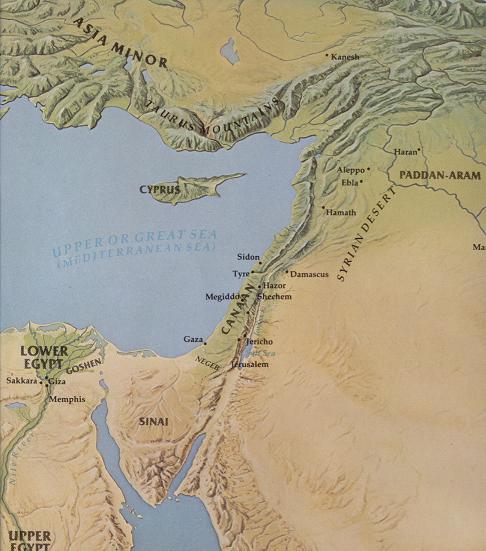 Romans 12 1 I appeal to you therefore, brothers,  by the mercies of God, to present your bodies as a living sacrifice, holy and acceptable to God, which is your spiritual worship.
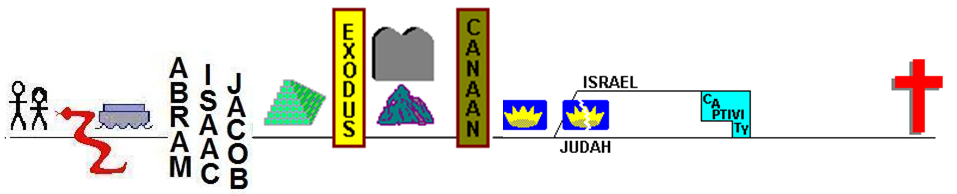 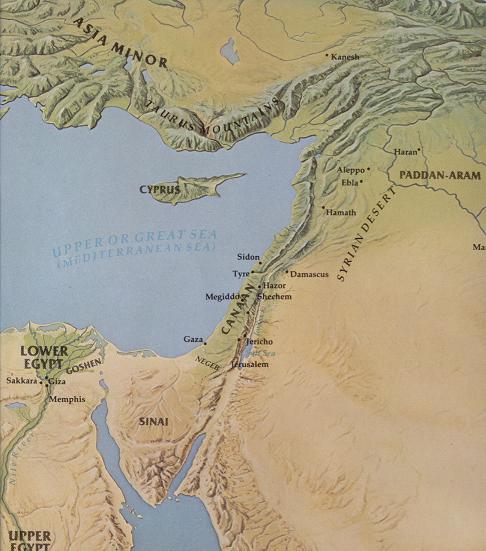 Romans 12 1 I appeal to you therefore, brothers,  by the mercies of God, to present your bodies as a living sacrifice, holy and acceptable to God, which is your spiritual worship.
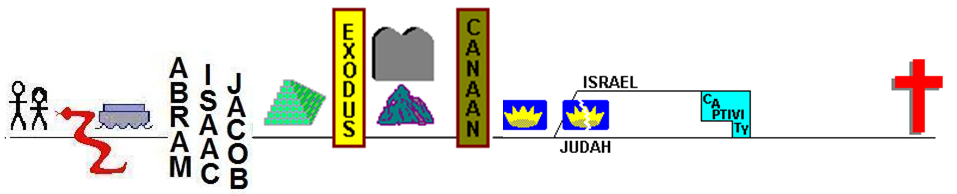 4 ‘You yourselves have seen what I did to the Egyptians, and how I carried you on eagles’ wings, and brought you to Myself. 5 Now then, if you will indeed obey My voice and keep My covenant, then you shall be My own possession among all the peoples, for all the earth is Mine; 6 and you shall be to Me a kingdom of priests and a holy nation.’
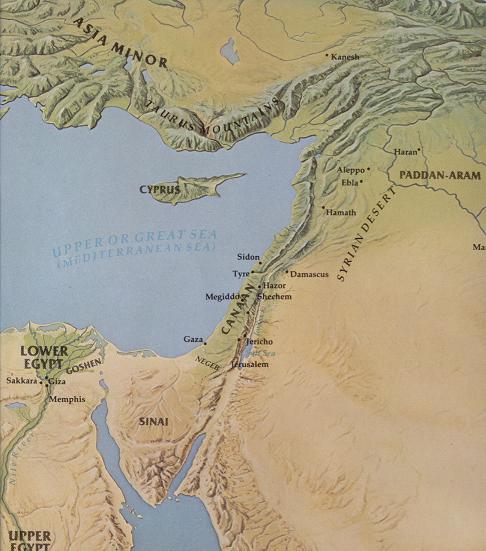 Romans 12 1 I appeal to you therefore, brothers,  by the mercies of God, to present your bodies as a living sacrifice, holy and acceptable to God, which is your spiritual worship.
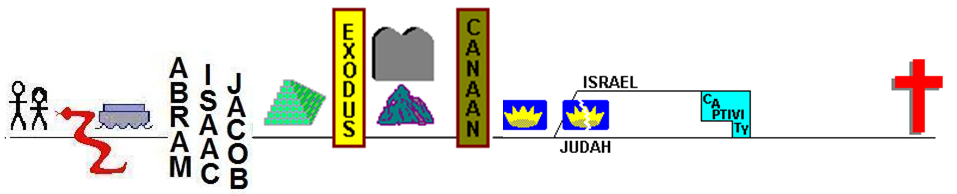 4 ‘You yourselves have seen what I did to the Egyptians, and how I carried you on eagles’ wings, and brought you to Myself. 5 Now then, if you will indeed obey My voice and keep My covenant, then you shall be My own possession among all the peoples, for all the earth is Mine; 6 and you shall be to Me a kingdom of priests and a holy nation.’
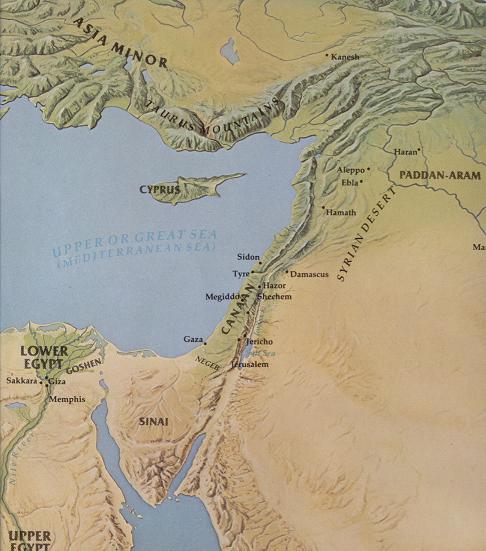 Romans 12 1 I appeal to you therefore, brothers,  by the mercies of God, to present your bodies as a living sacrifice, holy and acceptable to God, which is your spiritual worship.
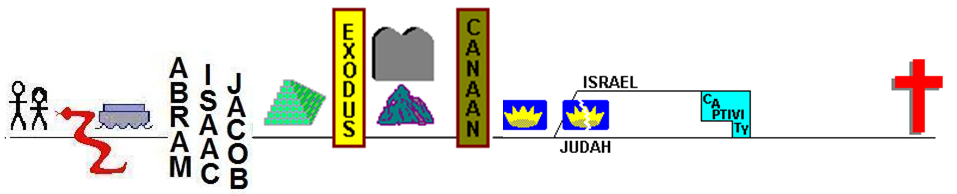 4 ‘You yourselves have seen what I did to the Egyptians, and how I carried you on eagles’ wings, and brought you to Myself. 5 Now then, if you will indeed obey My voice and keep My covenant, then you shall be My own possession among all the peoples, for all the earth is Mine; 6 and you shall be to Me a kingdom of priests and a holy nation.’
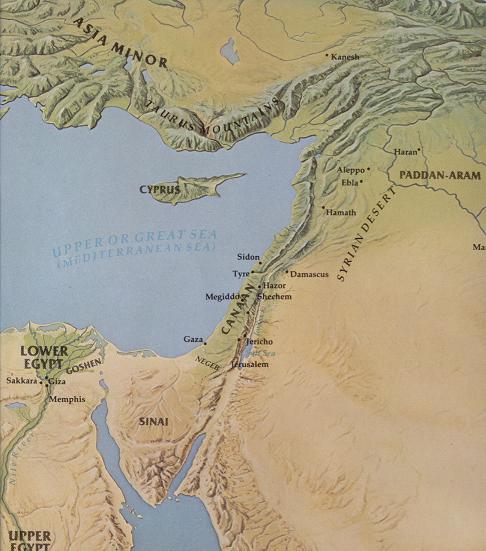 Romans 12 1 I appeal to you therefore, brothers,  by the mercies of God, to present your bodies as a living sacrifice, holy and acceptable to God, which is your spiritual worship.
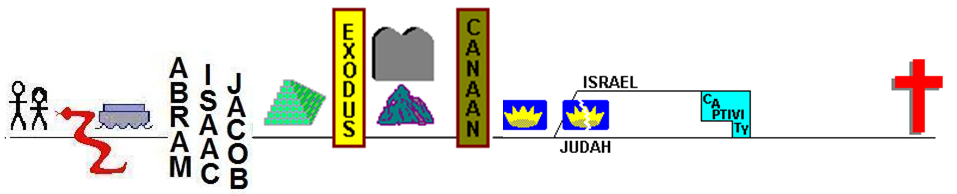 4 ‘You yourselves have seen what I did to the Egyptians, and how I carried you on eagles’ wings, and brought you to Myself. 5 Now then, if you will indeed obey My voice and keep My covenant, then you shall be My own possession among all the peoples, for all the earth is Mine; 6 and you shall be to Me a kingdom of priests and a holy nation.’
1
3
2
1 Peter 2:9
9 But you are a chosen people, a royal priesthood, a holy nation, a people for God’s own possession
Romans 12 1 I appeal to you therefore, brothers,  by the mercies of God, to present your bodies as a living sacrifice, holy and acceptable to God, which is your spiritual worship.
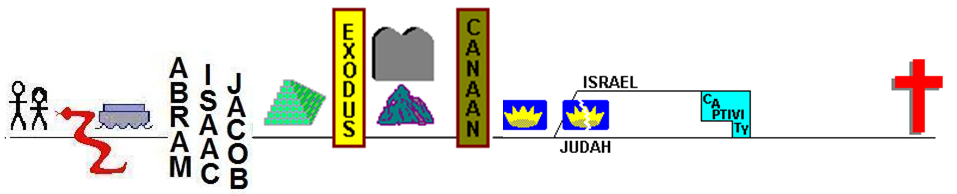 9 But you are a chosen people, a royal priesthood, a holy nation, a people for God’s own possession
Romans 12 1 I appeal to you therefore, brothers,  by the mercies of God, to present your bodies as a living sacrifice, holy and acceptable to God, which is your spiritual worship.
1
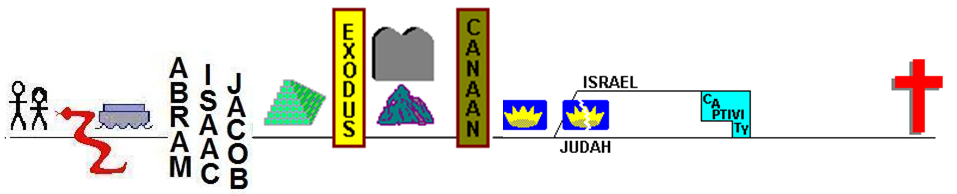 9 But you are a chosen people, a royal priesthood, a holy nation, a people for God’s own possession
Romans 12 1 I appeal to you therefore, brothers,  by the mercies of God, to present your bodies as a living sacrifice, holy and acceptable to God, which is your spiritual worship.
2
1
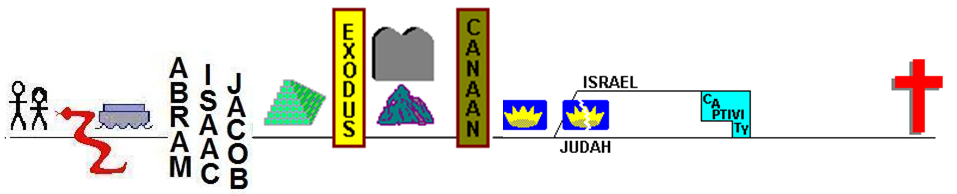 9 But you are a chosen people, a royal priesthood, a holy nation, a people for God’s own possession
Romans 12 1 I appeal to you therefore, brothers,  by the mercies of God, to present your bodies as a living sacrifice, holy and acceptable to God, which is your spiritual worship.
2
3
1
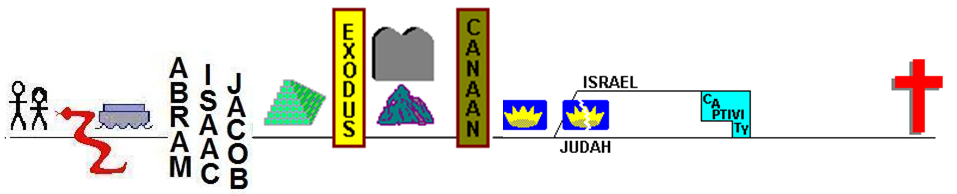 9 But you are a chosen people, a royal priesthood, a holy nation, a people for God’s own possession, so that you may proclaim the excellencies of Him who has called you out of darkness into His marvelous light;
Romans 12 1 I appeal to you therefore, brothers,  by the mercies of God, to present your bodies as a living sacrifice, holy and acceptable to God, which is your spiritual worship.
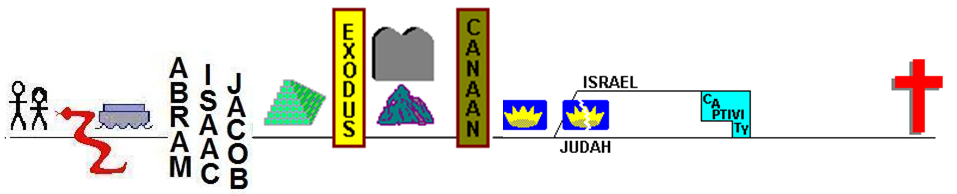 9 But you are a chosen people, a royal priesthood, a holy nation, a people for God’s own possession, so that you may proclaim the excellencies of Him who has called you out of darkness into His marvelous light; 10 for you once were not a people, but now you are the people of God; you had not received mercy, but now you have received mercy.
Romans 12 1 I appeal to you therefore, brothers,  by the mercies of God, to present your bodies as a living sacrifice, holy and acceptable to God, which is your spiritual worship.
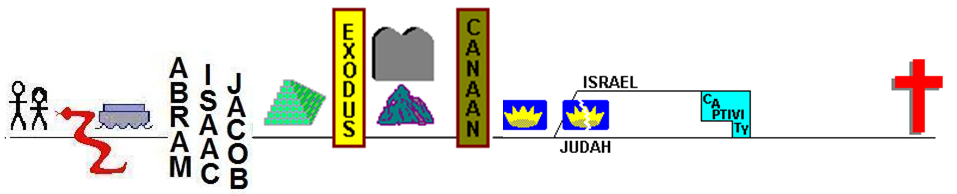 9 But you are a chosen people, a royal priesthood, a holy nation, a people for God’s own possession, so that you may proclaim the excellencies of Him who has called you out of darkness into His marvelous light; 10 for you once were not a people, but now you are the people of God; you had not received mercy, but now you have received mercy.
Romans 12 1 I appeal to you therefore, brothers,  by the mercies of God, to present your bodies as a living sacrifice, holy and acceptable to God, which is your spiritual worship.
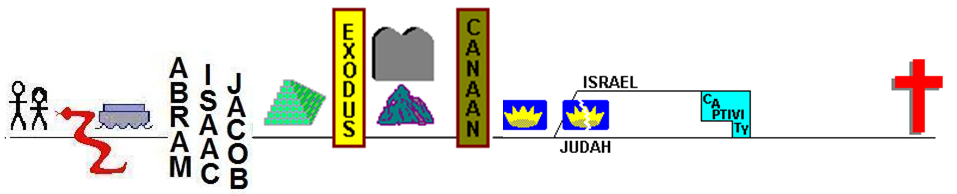 5 you also, as living stones, are being built up as a spiritual house for a holy priesthood, to offer spiritual sacrifices that are acceptable to God through Jesus Christ.
Romans 12 1 I appeal to you therefore, brothers,  by the mercies of God, to present your bodies as a living sacrifice, holy and acceptable to God, which is your spiritual worship.
9 But you are a chosen people, a royal priesthood, a holy nation, a people for God’s own possession, so that you may proclaim the excellencies of Him who has called you out of darkness into His marvelous light; 10 for you once were not a people, but now you are the people of God; you had not received mercy, but now you have received mercy.
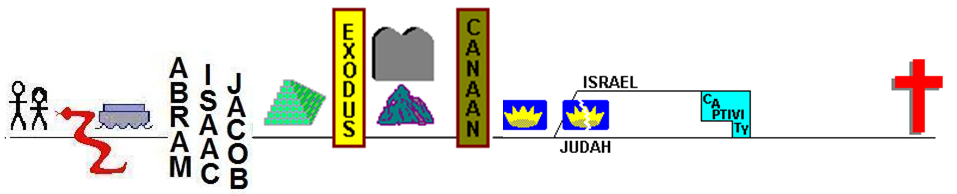 present your bodies as a living sacrifice
for a holy priesthood, to offer spiritual sacrifices
Hebrews 13 15 Through Him then, let’s continually offer up a sacrifice of praise to God, that is, the fruit of lips praising His name.

Hebrews 13 16 And do not neglect doing good and sharing, for with such sacrifices God is pleased.

Philippians 4 18 But I have received everything in full and have an abundance; I am amply supplied, having received from Epaphroditus what you have sent, a fragrant aroma, an acceptable sacrifice, pleasing to God.
A Beginning
is not an Arrival
1 Peter 2
2 and like newborn babies, long for the pure milk of the word, so that by it you may grow in respect to salvation, 3 if you have tasted the kindness of the Lord.
5 you also, as living stones, are being built up as a spiritual house for a holy priesthood, to offer spiritual sacrifices that are acceptable to God through Jesus Christ.
Some Keys to Growth
9 But you are a chosen people, a royal priesthood, a holy nation, a people for God’s own possession, so that you may proclaim the excellencies of Him who has called you out of darkness into His marvelous light; 10 for you once were not a people, but now you are the people of God; you had not received mercy, but now you have received mercy.
1 Peter 2
2 and like newborn babies, long for the pure milk of the word, so that by it you may grow in respect to salvation, 3 if you have tasted the kindness of the Lord.
Some Keys to Growth
Study God’s Word
	Hebrews 5:11ff
Reorder Your Life
	Acts 2:5-47
Embrace Your New Family
	Matthew 12:46ff
	Mark 10:30
	“Brethren”
		Jews are “brethren” in the flesh Acts 2:29, 37, 9:17
		But in Christ, we are all “brethren”…
			1 Thessalonians 2:1, 2:17, 4:1, 9,  5:1, 12, 25, 26
			Galatians 1:11, 3:15, 4:12, 28
1 Peter 2
2 and like newborn babies, long for the pure milk of the word, so that by it you may grow in respect to salvation, 3 if you have tasted the kindness of the Lord.
Some Keys to Growth
Study God’s Word
	Hebrews 5:11ff
Reorder Your Life
	Acts 2:5-47
Embrace Your New Family
Romans 12 1 I appeal to you therefore, brothers, by the mercies of God, to present your bodies as a living sacrifice, holy and acceptable to God, which is your spiritual worship.

10 Be devoted to one another in brotherly love